Met biologie en reanimeren red je de wereld!
Lalé Hilferink
Martijn Maas
Hans de Jong
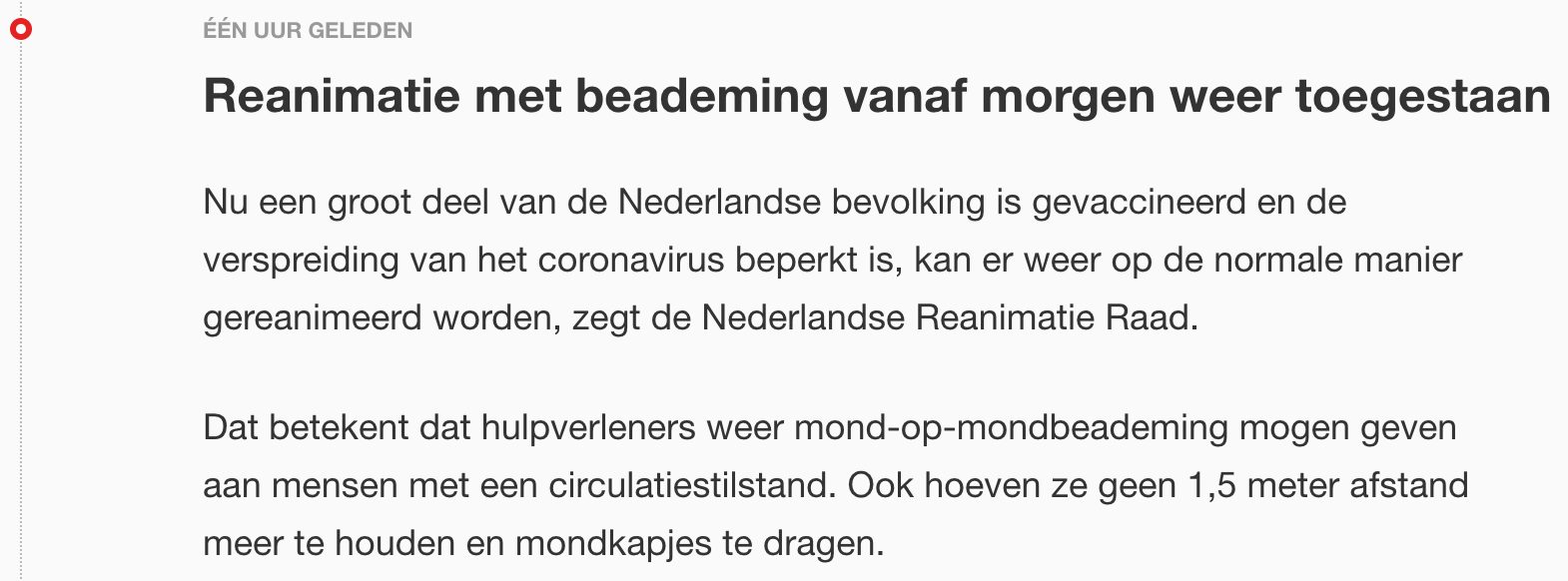 Aan het eind van de workshop
Weet je waarom het zo belangrijk is dat ook leerlingen kunnen reanimeren.
Heb je je eigen reanimatievaardigheden weer op orde.
Weet je wat het belang is van beademen tijdens een reanimatie.
ken je verschillende manieren waarop je reanimatielessen binnen je school kunt geven.

Ga je zo snel mogelijk verkennen wat de mogelijkheden binnen je eigen school zijn om reanimatielessen aan te bieden aan jullie leerlingen (en collega’s en ouders en….).
Waarom leren we leerlingen reanimeren?
Meer dan 300 circulatiestilstanden per week buiten het ziekenhuis. 80% thuis.
Reanimatie en inzet AED binnen 6 minuten vergroot de overlevingskans aanzienlijk (40-70%). 
Ambulances hebben gemiddeld een langere aanrijtijd dan 6 minuten (wettelijk 15 min.)

De overlevingskans groeit als meer mensen kunnen reanimeren. Dus moeten we investeren in de aankomende generatie…
Wat leren de leerlingen tijdens de reanimatielessen?
Wat leren de leerlingen tijdens de reanimatielessen
Wat te doen bij een circulatiestilstand
Samenwerken
Het effect van eigen handelen
Hulp geven aan anderen
Actief burgerschap
Levensreddend handelen
….
Daar doen we het voor!
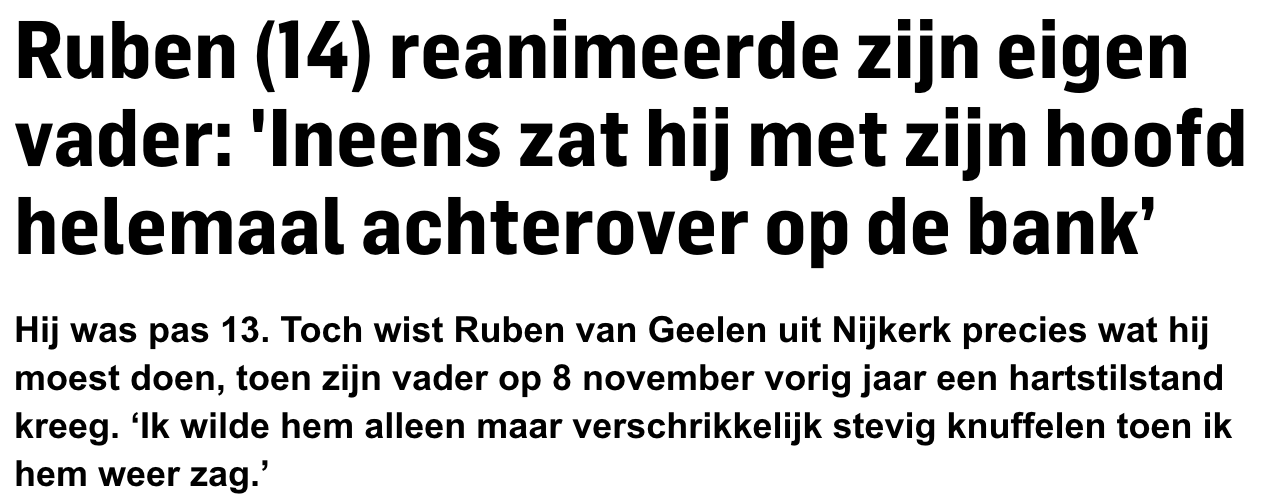 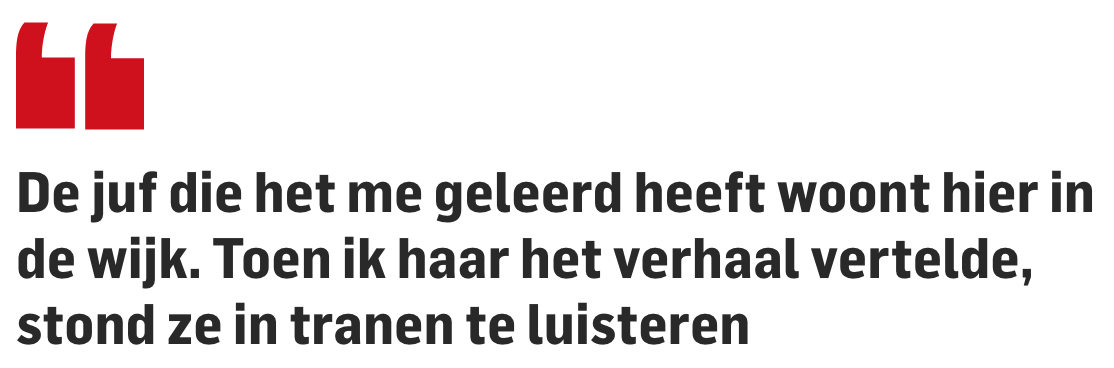 Daar doen we het voor!
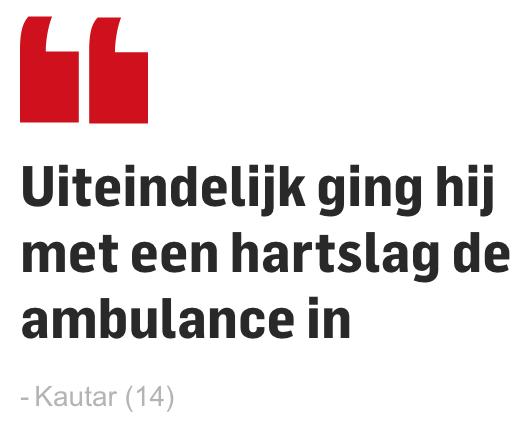 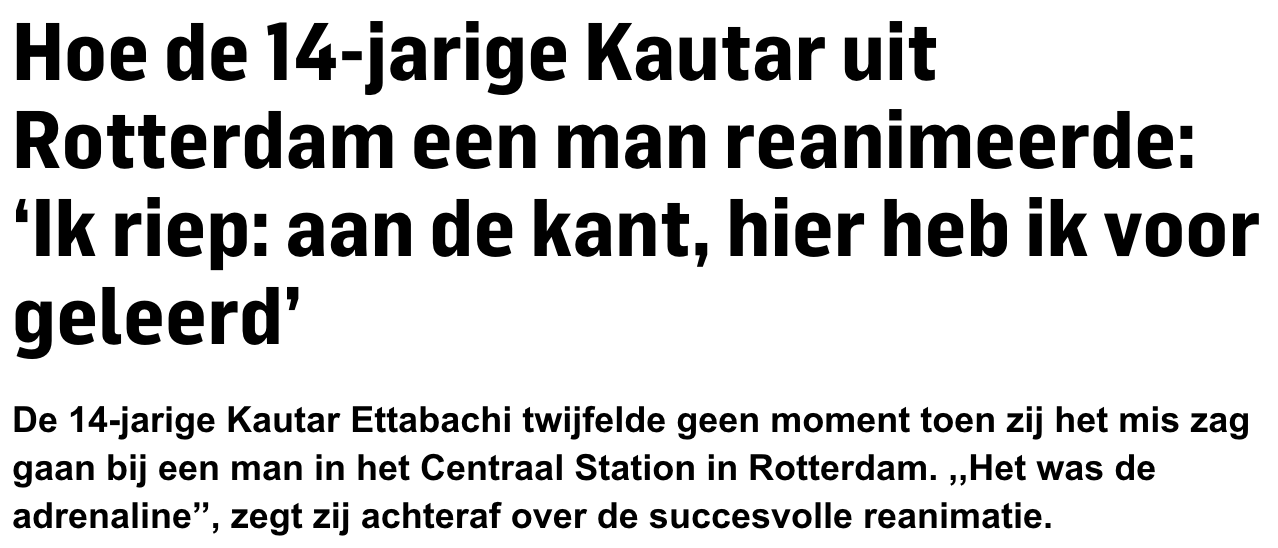 Daar doen we het voor!
Stap 1!
Beademingen tijdens Reanimatie
Martijn Maas

Met dank aan
Hans van Schuppen / Ruud Koster
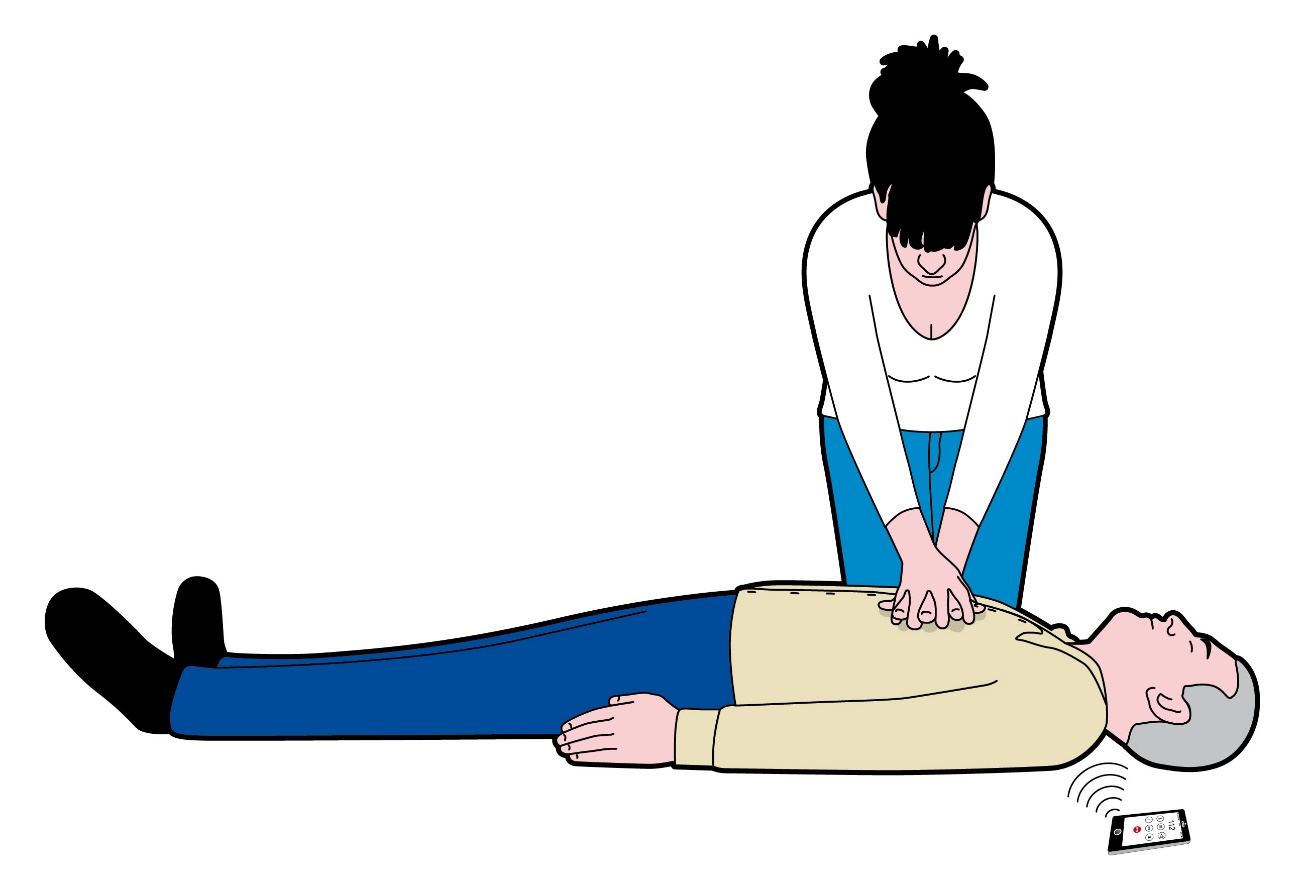 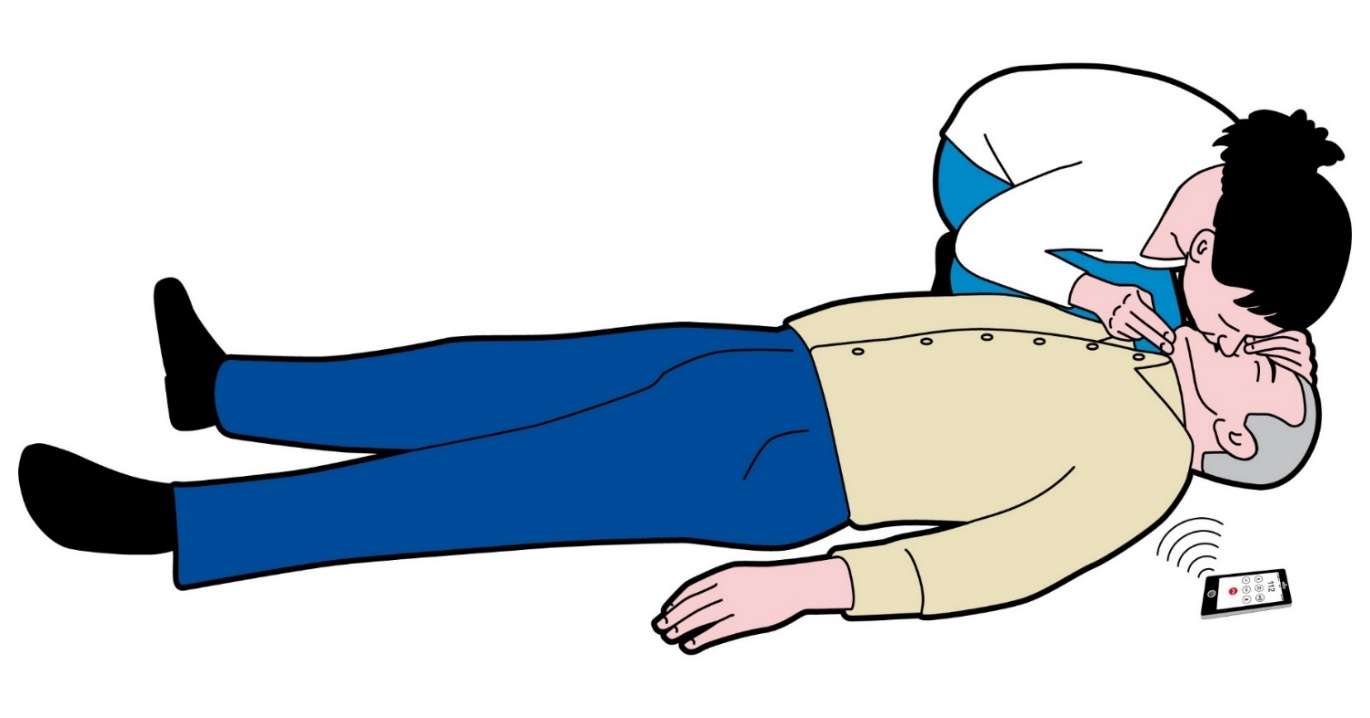 30	 			     	2
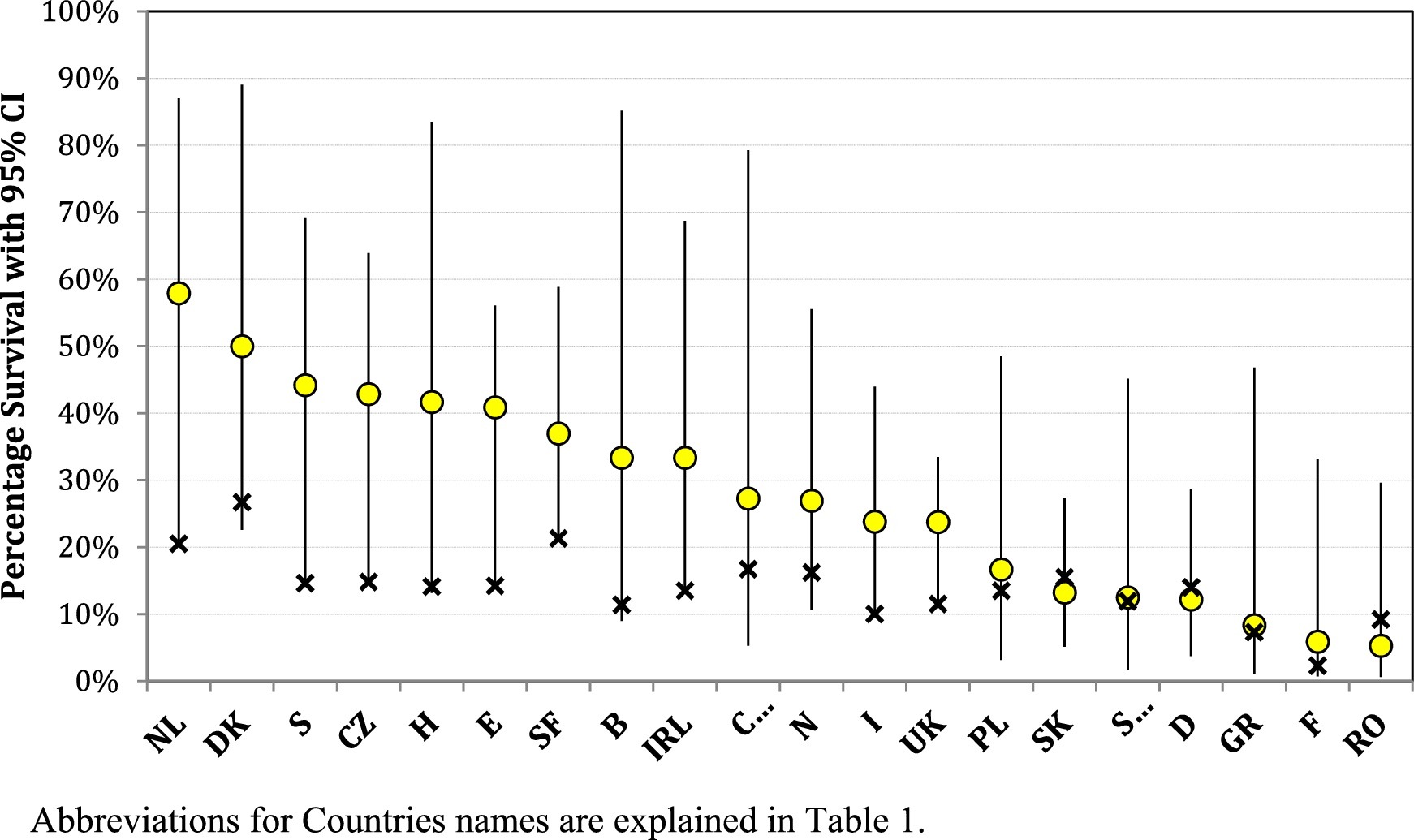 Nederland zit in de top 3 van de wereld!
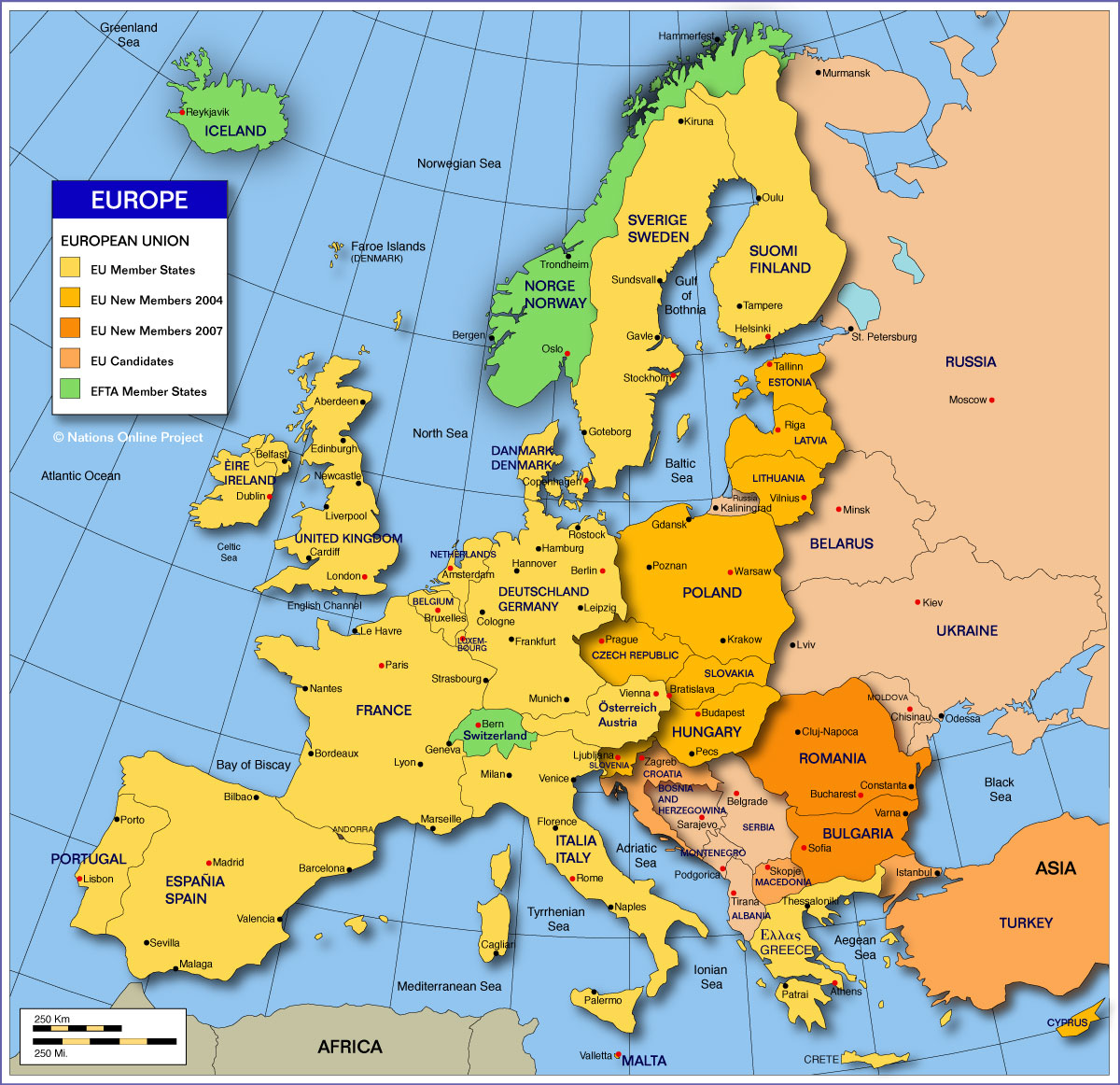 10
25
11
7
22
?
?
3
5
Dankzij goede omstander BLS
?
?
10
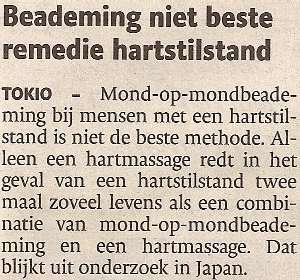 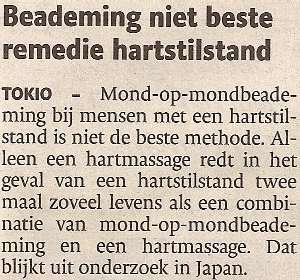 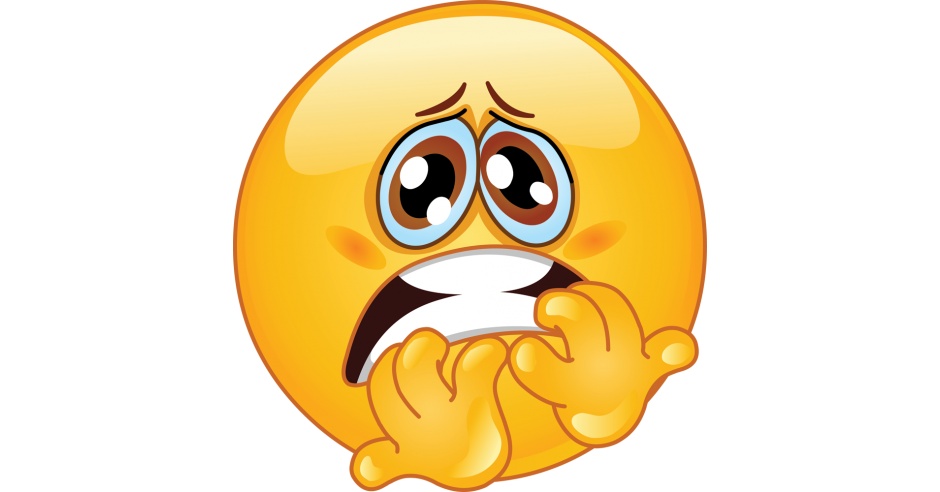 Compression only CPR
Gebaseerd op jaren dieronderzoek in Tucson (Arizona)
Beademing geen voordeel
Onderbreking compressies nadelig
Hoe lang kunnen we zonder zuurstof?
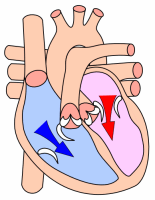 DO2 = CO x CaO2
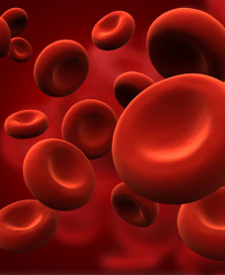 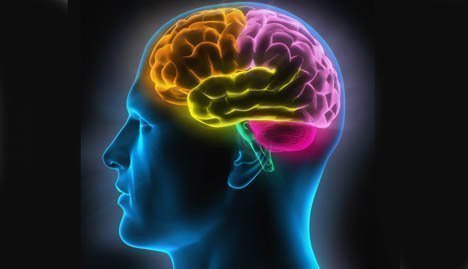 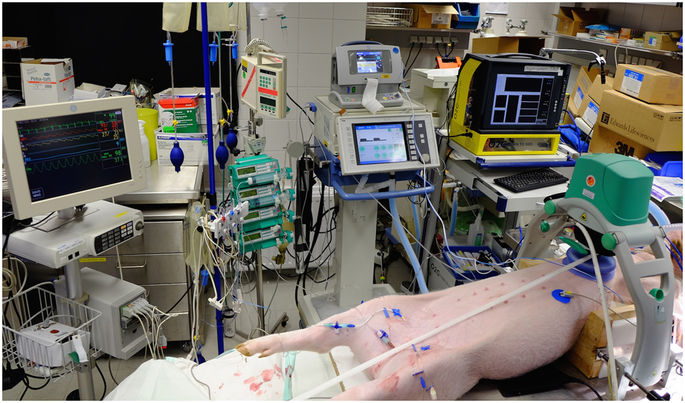 DO2 = CO x CaO2
Flow carotiden

Continue compressies		36 ml/min

30:2									34 ml/min
DO2 = CO x CaO2
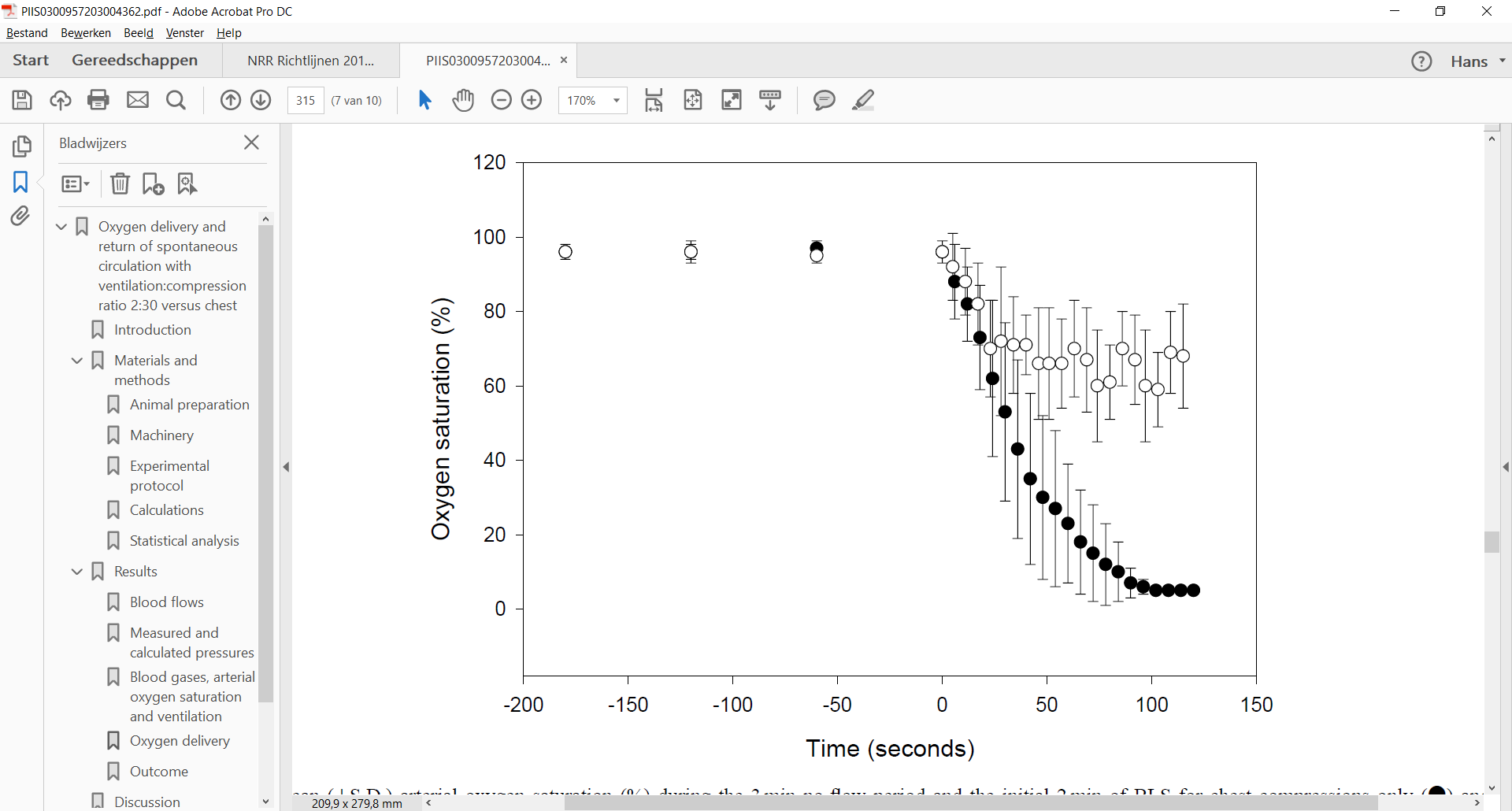 Uitkomst, ROSC < 2 min

Continue compressies		1 van 6

30:2									6 van 6
ROSC = Return of Spontaneous Circulation
Tijd tot ROSC

Continue compressies		6,7 minuten

30:2									1,5 minuut
ROSC = Return of Spontaneous Circulation
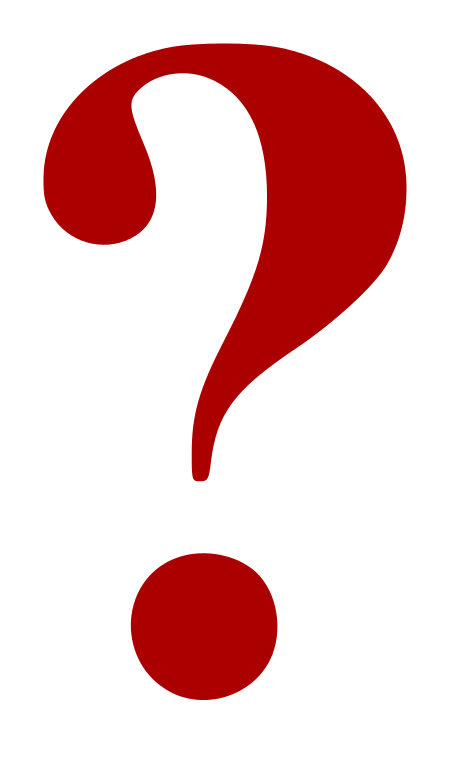 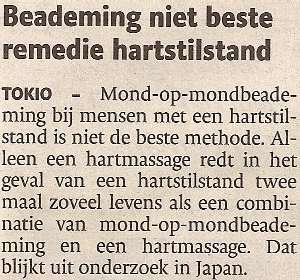 Studie 30:2 versus compression only BLS
NL
Voor en na meting in de VS
Standaard (30:2)  compression only
86%
Bystander CPR		28 %  40%
								    ¾  compr only
								    ¼  30:2

Overleving  			4%  10%

CPC1-2				94%  77%
23%
95%
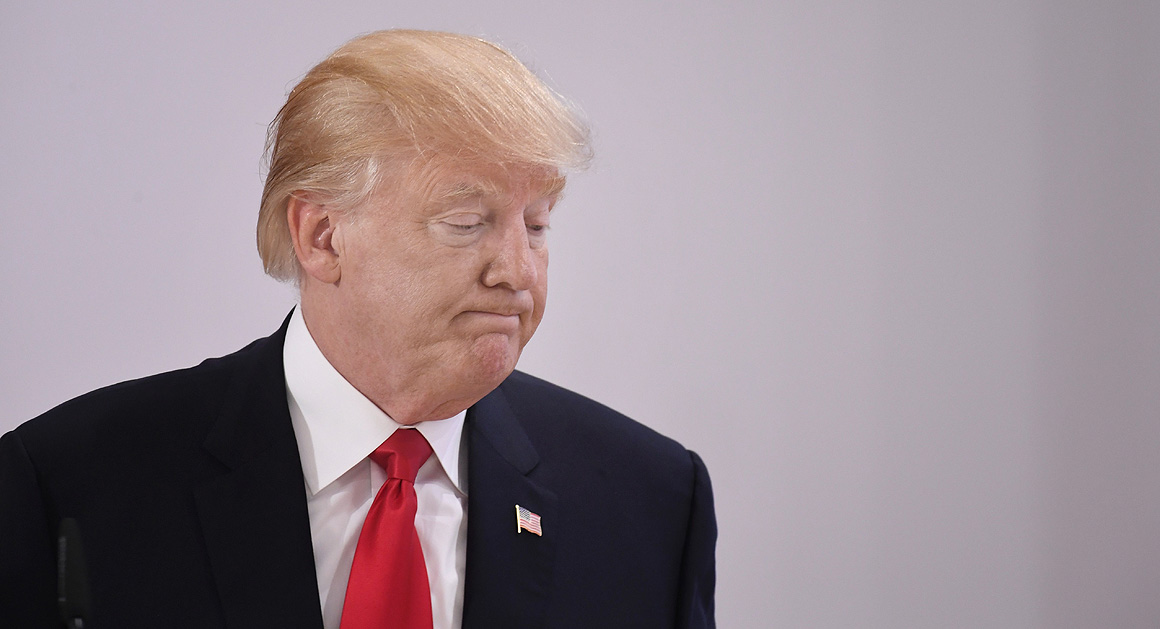 Holland first, America second
Waarom zouden burgers moeten leren beademen?
Als je het leert, ben je nog niet verplicht om het te doen
Als je het niet leert – zal je het nooit kunnen doen

Beademing (zuurstof) altijd nodig voor
Altijd voor niet-cardiale oorzaken van een arrest
Altijd voor kinderen
Meestal voor arrest met een cardiale oorzaak
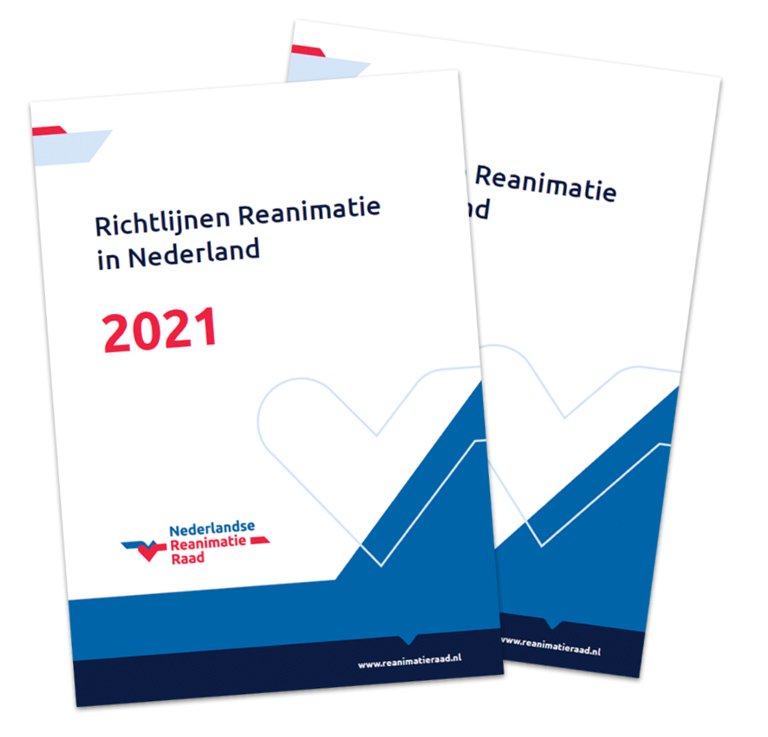 Hoe kun je reanimatieonderwijs aanbieden bij jou op school?
Taskforce QRS
Studenten staan dicht bij de leerlingen
Intensieve begeleiding van de leerlingen
Relatief goedkoop
Eigen materialen
I Save Lives
Serious Game
Leerlingen leren ‘zelfstandig’ reanimeren
Leuke, actieve en eigentijdse ‘socials’
Veel leerstimuli
ROOS-project van de Hartstichting
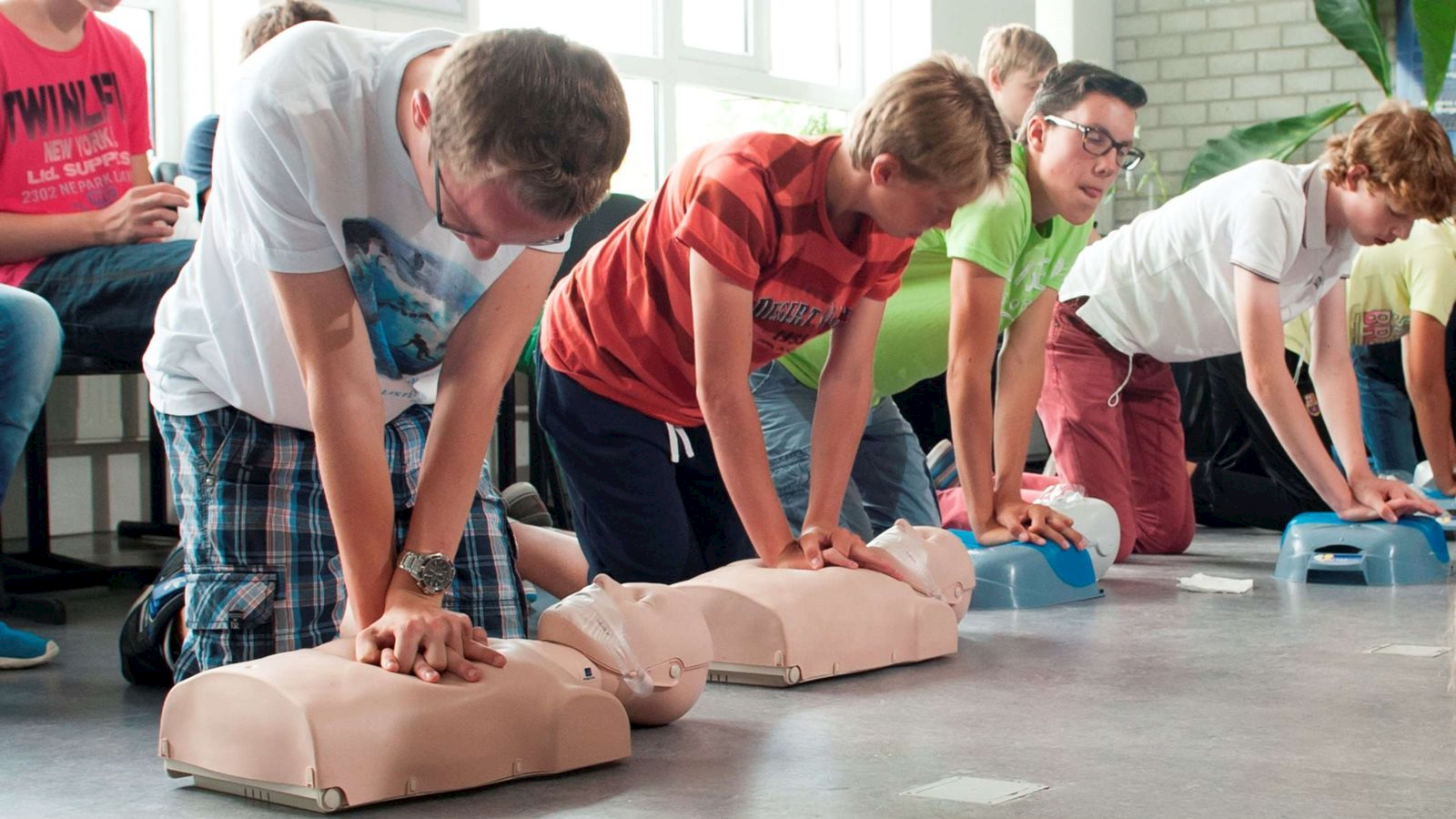 Eigen docenten worden opgeleid tot reanimatie-instructeur.
Kant-en-klaar (online) lesmateriaal
Een volledig klassikaal en hybride lesprogramma
Reanimatielessen bij jou op school
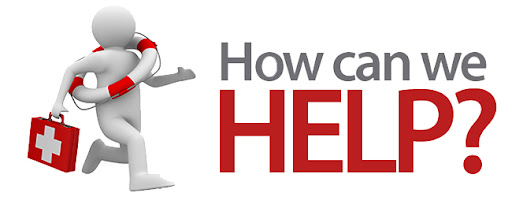